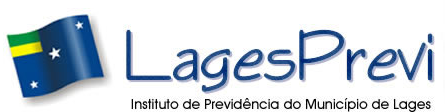 Audiência PúblicaPrograma de Certificação Institucional Pró-Gestão RPPS
Lages, 06 de outubro de 2022
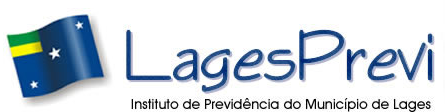 Esta Audiência Pública está sendo realizada como requisito para manutenção da certificação do Programa Pró Gestão RPPS, onde será apresentado:

O Relatório de Governança Corporativa ano do ano de 2021;
Resultados da Avaliação Atuarial do ano de 2021;
Resultados da Política de Investimentos do ano de 2021.
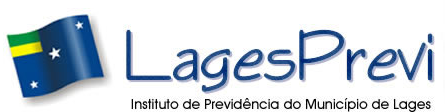 Programa Pró - Gestão
O Programa Pró - Gestão é um programa de Certificação Institucional  e Modernização da Gestão dos Regimes Próprios de Previdência Social, que visa ao reconhecimento das boas práticas de gestão adotadas pelos RPPS, que são avaliadas por entidade certificadora externa, credenciada pela SPREV.

O LAGESPREVI aderiu ao Programa em 07 de outubro de 2019 e foi certificado no nível II na data 08 de dezembro de 2020.
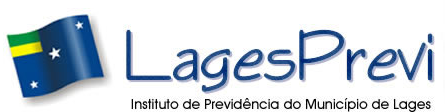 Diretoria Executiva
LAGESPREVI – Estrutura Organizacional (2021)
Aldo da Silva Honorio
Presidente

   Rosemeri Solek Martins
      Diretora Administrativa/Financeira

    Roselainy Lima Lopes
Diretora de Benefícios
Conselho Administrativo
Comitê de Investimentos
Conselho Fiscal
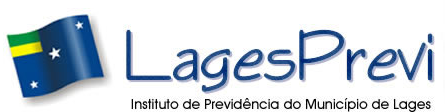 LAGESPREVI – Estrutura Organizacional (2021)
Amilton Werlich
Claudia Regina Porto Velho
Cleino Arruda de Souza
Josué Hebel Pires
Leia T. da Silva A. de Campos
Silvio F. Córdova Duarte
Vera Marcia Aparecida Correa
Walmor Tadeu Schweitzer
Alexandre dos Santos Martins
Justina Inez Varela de Melo
Viviane Teresinha Zapelini
Claudia Regina Porto Velho
Cleino Arruda de Souza
Justina Inez Varela
Roselainy Lima Lopes
Rosemeri Solek Martins
Silvio F. Córdova Duarte
Viviane Teresinha Zapelini
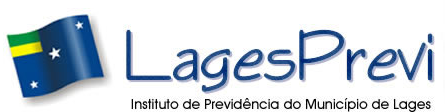 Atividades dos órgãos colegiados
As atas com as deliberações das reuniões de cada conselho estão disponíveis para consulta no site do Instituto: https://www.lagesprevi.sc.gov.br
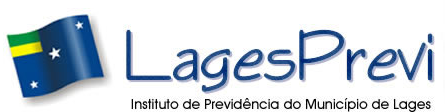 Recadastramento Previdenciário
Os servidores aposentados e os pensionistas são convocados anualmente por boletim informativo no site do LAGESPREVI, para comparecerem no Instituto e realizarem o recadastramento.
 Em setembro de 2021 foi regulamentado através do DECRETO Nº 19.323, DE 03 DE SETEMBRO DE 2021, a realização do Censo Cadastral Previdenciário dos servidores públicos titulares de cargo efetivo, ativos da Administração Direta e Indireta do Poder Executivo Municipal, os inativos e pensionistas do Regime Próprio de Previdência Social – RPPS.
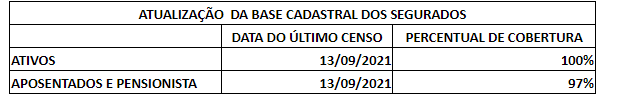 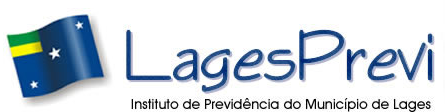 Compensação Previdenciária

No ano de 2021 foram registrados pelo LAGESPREVI junto ao INSS e outros RPPS:
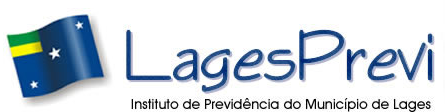 Relatório de Governança Corporativa (2021)
Quantitativo de Servidores Ativos, Aposentados e Pensionistas
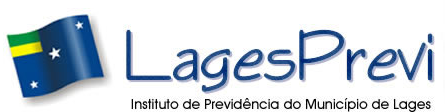 Resumo das Folhas de Pagamento
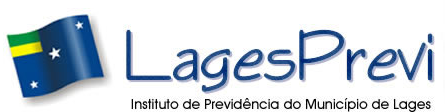 Receitas
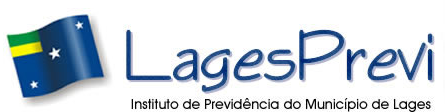 Despesas
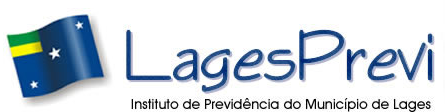 Relação de Receitas de Contribuições x Despesas com folhas de pagamentos
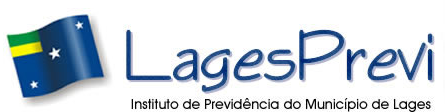 Política de Investimentos
A Política de Investimentos estabelece a forma de gerenciamento dos investimentos e desinvestimentos dos recursos financeiros e traz em seu contexto principal os limites de alocação em ativos de renda fixa, renda variável e investimentos estruturados, em consonância com a legislação vigente. 

A Política de Investimentos deve ser elaborada anualmente, podendo ser revista e alterada durante o decorrer do ano, conforme entendimento da Diretoria, Comitê de Investimentos ou Conselho Administrativo. A vigência da Política de Investimentos compreende o período entre 1º de janeiro a 31 de dezembro.
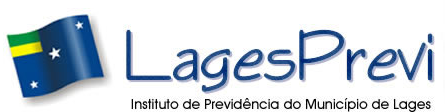 Gestão de Investimentos
Em 31 de Dezembro de 2021, os recursos do LAGESPREVI estavam aplicados em 21 fundos de investimentos nos segmentos de renda fixa, ações e multimercado, com os recursos segregados entre Fundo Financeiro e Fundo Previdenciário:
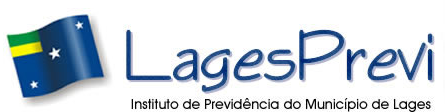 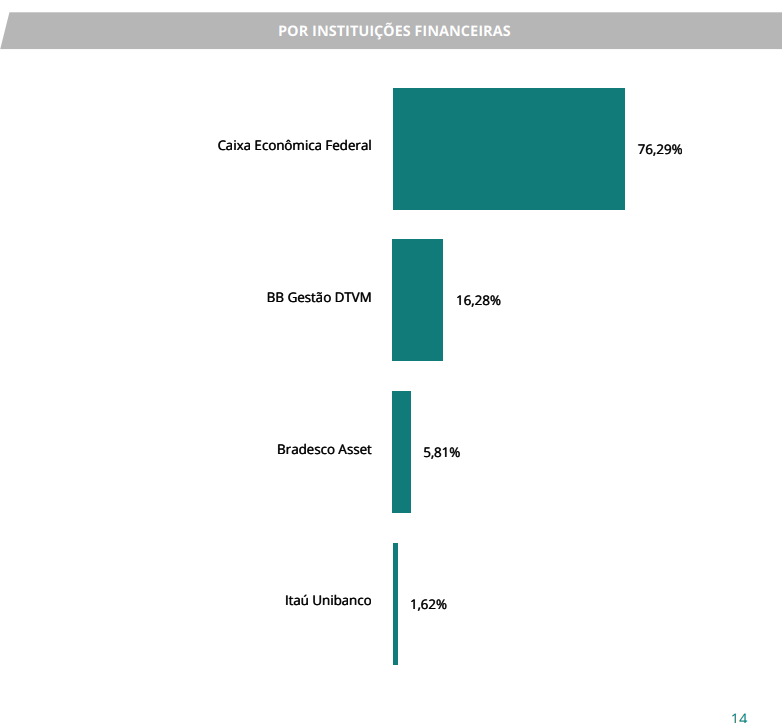 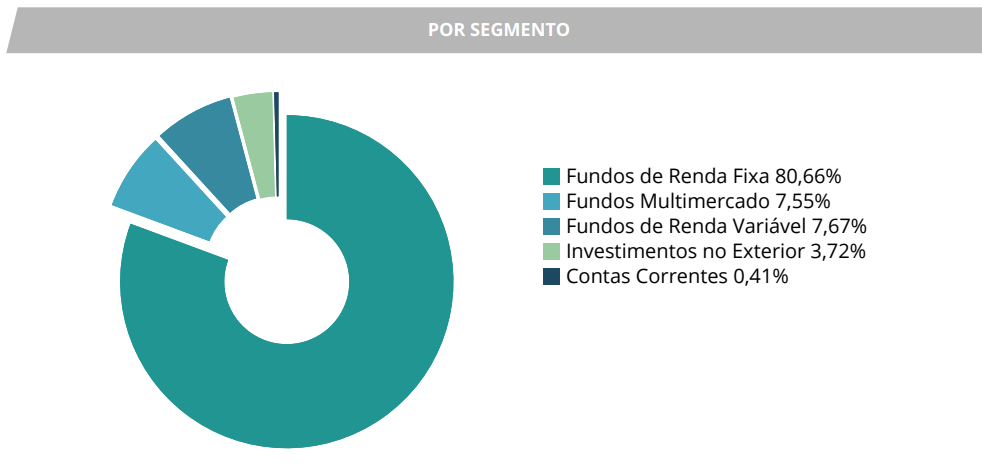 Patrimônio Total:      R$ 77.686.494,54 **Dez/2021
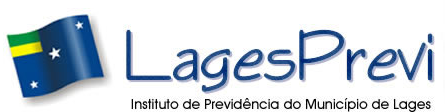 Fundo Previdenciário
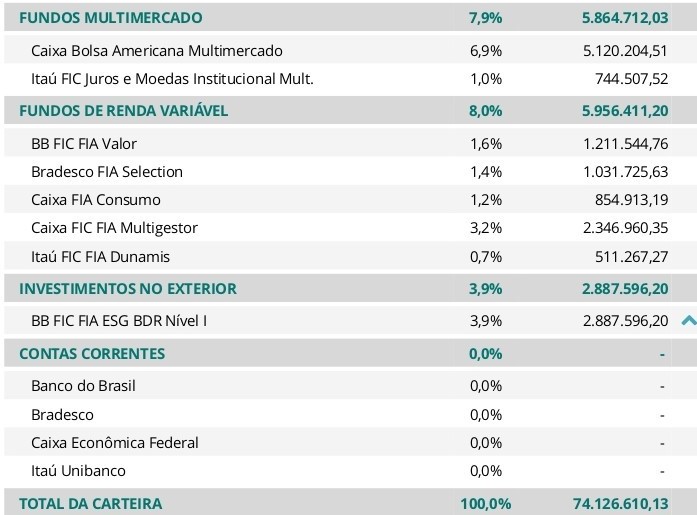 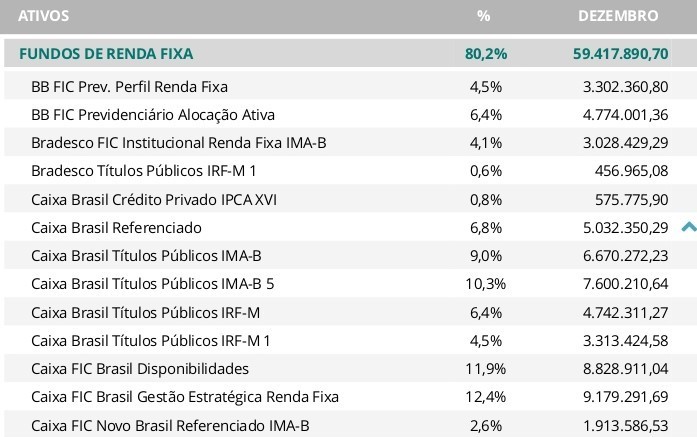 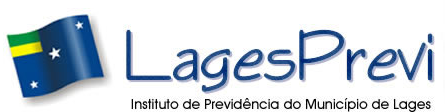 Fundo Financeiro
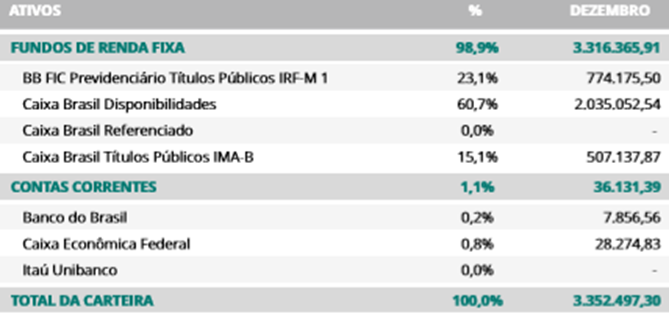 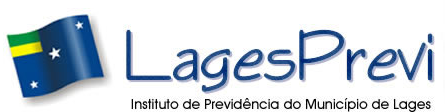 CONJUNTURA INTERNA
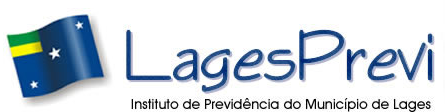 2021
Inflação ainda não apresenta sinais de desaceleração;
Risco fiscal segue elevado neste primeiro semestre;
Incertezas provenientes do cenário externo também afetam os mercados brasileiros.
[Speaker Notes: Mudanças em regras fiscais: Precatórios e teto de gastos]
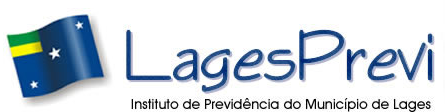 PROJEÇÕES E REALIDADE
2020
2021
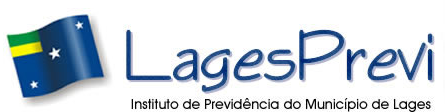 *Aceleração Inflação
*Deterioração Fiscal
Saldo: R$ 362.977,76
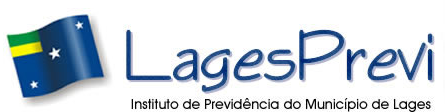 Saldo: R$ 130.593,40
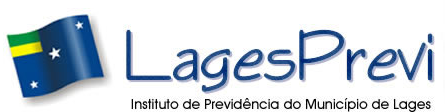 Benefícios concedidos
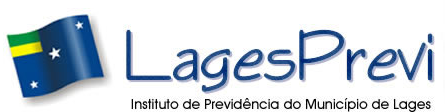 APOSENTADORIAS CONCEDIDAS NO ANO DE  2021 REGRA APOSENTATÓRIA
*Aposentadoria por Invalidez Judicial
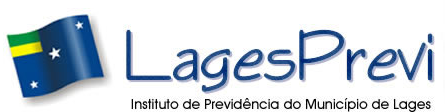 PENSÕES POR MORTE CONCEDIDAS NO ANO DE  2021
*1 Pensão por morte Judicial
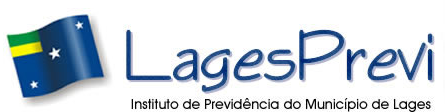 Capacitação de Servidores e Conselheiros
Com o objetivo de aprimorar as práticas de gestão de pessoas e de forma a promover o aperfeiçoamento e desenvolvimento pessoal e profissional de forma contínua,  o LAGESPREVI promove a capacitação de seus servidores e membros de órgãos colegiados. Desta forma frequentemente são ofertadas capacitações através da participação em eventos e cursos voltados à formação na área de Regimes Próprios de Previdência Social, a fim de agregar valor ao indivíduo e à Autarquia.
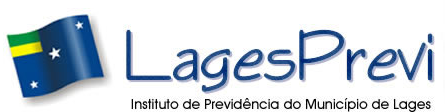 Jurídico
A Unidade Jurídica do LAGESPREVI é responsável por todas as situações que têm repercussão na área jurídica, possuindo atuação nos processos judiciais e Tribunal de Contas, nos processos administrativos, na elaboração de normativas, e representação da Autarquia nos demais entes federativos, em assuntos de sua área de competência.

No ano de 2021, a Procuradora jurídica que acompanhou os processos do Instituto foi a Procuradora Adjunta do Município Dra. Karine Fernandes Brun.
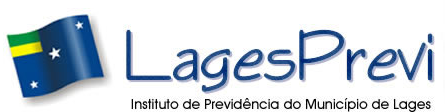 Jurídico
No que tange aos processos administrativos, foram emitidos no total 115 (cento e quinze) pareceres que abrangem diversos assuntos, dentre eles, contratos e licitações, pensões por morte, aposentadorias por tempo de contribuição, idade, especial e invalidez, pedidos de isenção de IR, entre outros assuntos jurídicos, na seguinte quantidade:
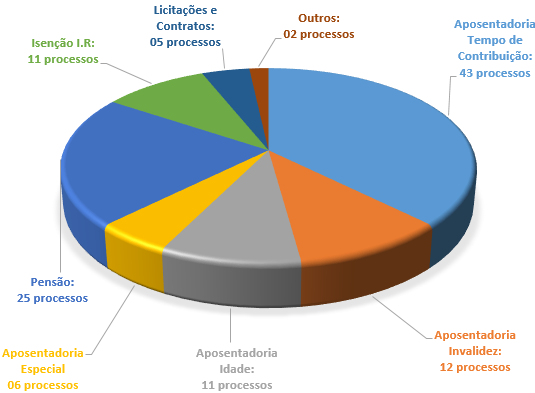 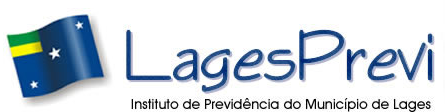 Avaliação Atuarial
Avaliação Atuarial é o estudo técnico desenvolvido pelo atuário, baseado nas características biométricas, demográficas e econômicas da população analisada, com o objetivo principal de estabelecer, de forma suficiente e adequada, os recursos necessários para a garantia dos pagamentos dos benefícios previstos pelo plano.
A empresa responsável pela avaliação atuarial do Instituto no ano de 2021 foi a Lumens Atuarial. Os números apresentados estão em valor presente, focados em 31/12/2021 e consideram as probabilidades diversas, conforme as hipóteses atuariais adotadas, com base na estimativa de recebimento de contribuições e pagamentos de benefícios.
O resultado atuarial apresentado obedece à segregação de massas, sendo dividido em Plano Financeiro e Plano Previdenciário.
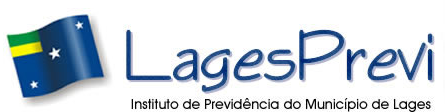 Evolução do Resultado Técnico Atuarial
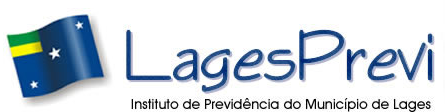 Evolução do Resultado Técnico Atuarial
OBRIGADO A TODOS  PELA ATENÇÃO!
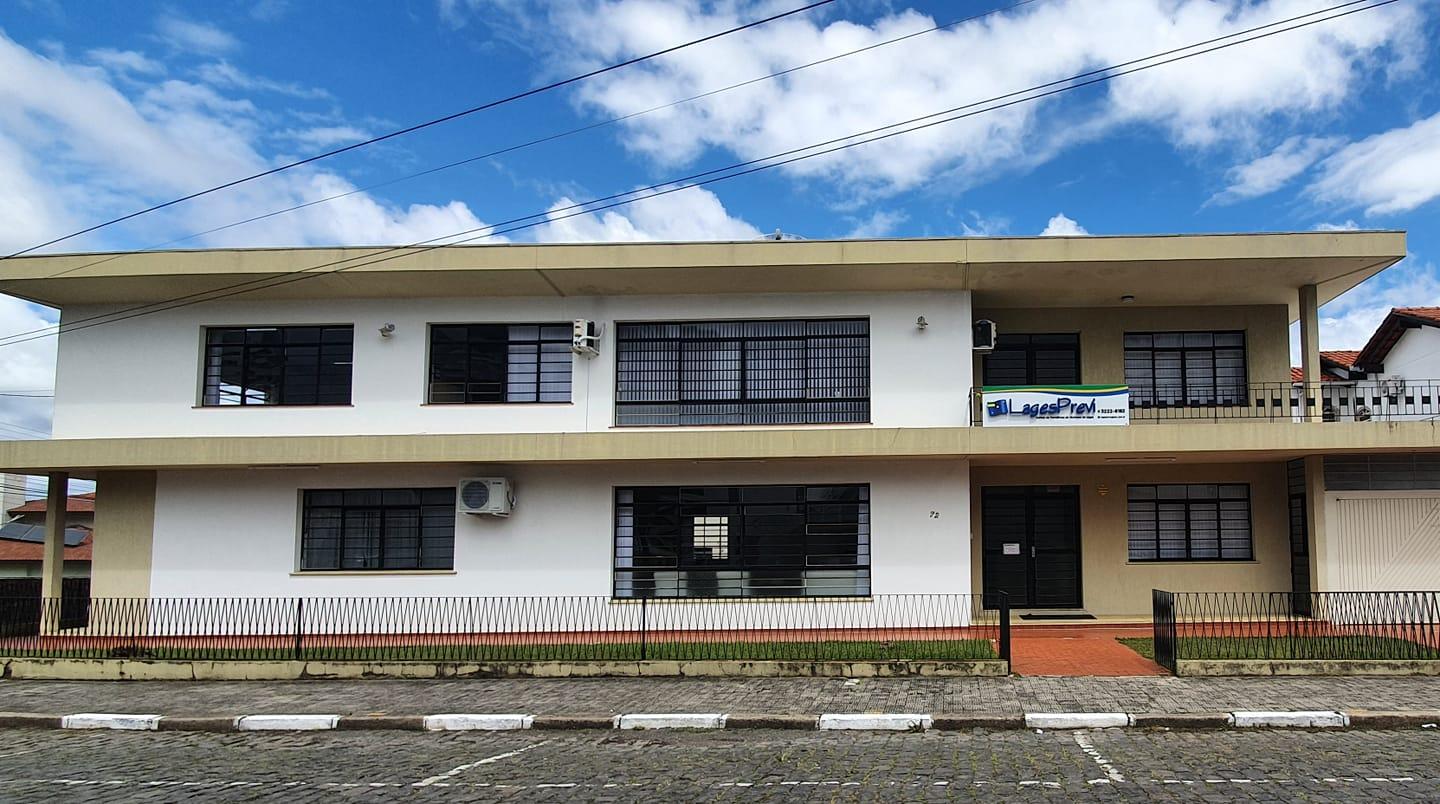 Rua Sofia Moritz n°72 - Centro
lages.previ@lages.sc.gov - 3222-1060 ou       98419-1659
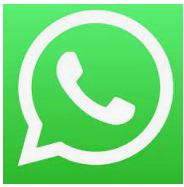 https://www.lagesprevi.sc.gov.br/